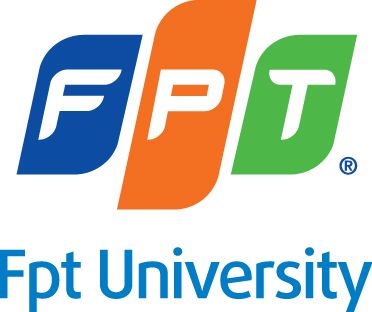 ONLINE SHOP MANAGEMENT SYSTEM
Supervisor: Mr Tran Dinh Tri
Project’s member:  
	Vo Duc Anh
	Nguyen Van Trung
	Bui Hoang Thai
                Nguyen Viet Anh
Table of content
1. Introduction
1.1 Team Introduction
1. Introduction
1.2 Project Introduction
Idea
There a lot of small and medium restaurants in VietNam.
Almost of them don’t have management tool.
The customer is not supported to book online.
OSMS is developed to provide management tool for restaurant and help customer easy to book online. 
	
OSMS (Online shop management system)
Web-based system 
Providing tool to manage shop especially for restaurant
Being divided into two part
Web application for general management
Desktop application for selling activities 
Providing “booking page” for customer book online
2. Software Project Plan
2.1 Proposed system and scope
Propose
Providing tool to manage restaurants 
Providing booking service 

Scope
Manage employees
Manage products
Selling activities management
Statistic and Report
2. Software Project Plan
2.2 Project Organization
2. Software Project Plan
2.3 Software Model
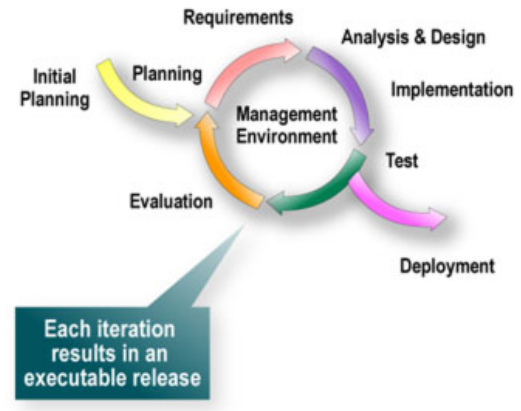 Iterative Approach to Development
2. Software Project Plan
2.4 Plan
Idea
User Administration
Project Plan
Shop Management
Selling Activites management
Booking
Package & Deploy
2. Software Project Plan
2.5 Technology Platform
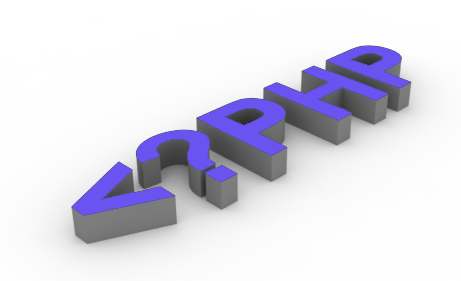 PHP and .NET

PHP for Website


.NET for Desktop 
    Application
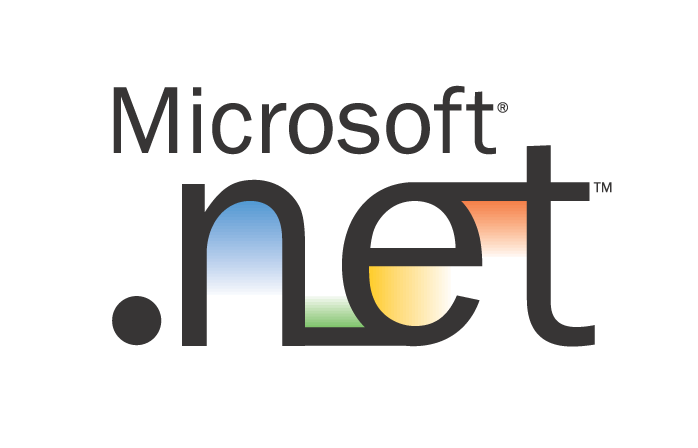 2. Software Project Plan
2.6 Tools
Microsoft Windows 7 Ultimate x32
MySQL 5.0 or later x32
Microsoft Visual Studio 2010 Ultimate x32
Eclipse – SDK – 3.7.2 x32
PHP 5.0 or later, framework Yii 1.8 or later
Apache
Microsoft Internet Browser 9
Microsoft Office 2010 Professional Plus 
Tortoise SVN
Skype
2. Software Project Plan
2.7 Risk Management
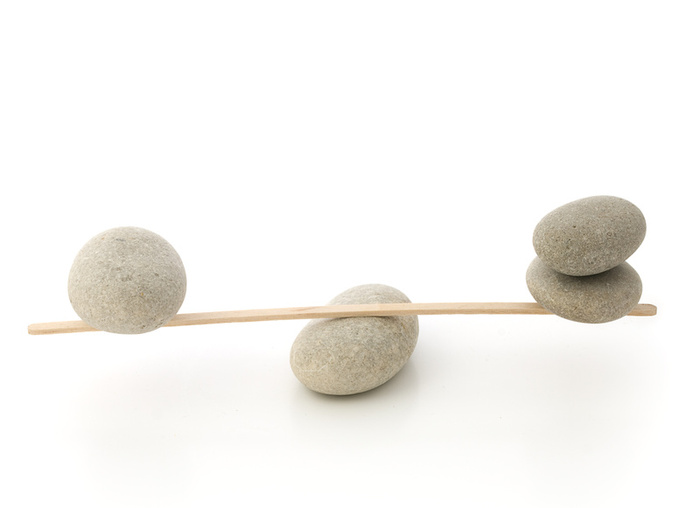 Estimate
Requirement
Change
Communication
3. Software Requirement Specification
3. Software Requirement Specification
3.1 User requirement
3. Software Requirement Specification
3.2 Functionality
Administration System
Administrator
3. Software Requirement Specification
3.2 Functional Requirement
Server System
Manager
3. Software Requirement Specification
3.2 Functional Requirement
Client System
Staff
3. Software Requirement Specification
3.3 Non_functional Requirement
4. ArchitEctual Design
4.1 Software Structure
4. ArchitEctual Design
4.2 Component Diagram
Web application
4. ArchitEctual Design
4.2 Component Diagram
Desktop application
4. ArchitEctual Design
4.3 Class Diagram
5. Software Testing
5.1 Test Model
Requirement  Analysis
Acceptance Testing
Specifications
System Test
Detail Design
Integration Test
Code & Unit Test
V Lifecycle Model
5. Software Testing
5.2 Features To Be Tested
Function Testing
User Interface Testing
Business Cycle Testing
View Testing
Security and Access Control
Performance Testing
5. Software Testing
5.3 Test Execution
Start
Submit
Close
Review
Valid
No
Yes
Open
In progress
Finish
Fixed
Yes
Review
Valid
No
5. Software Testing
5.4 Test Report
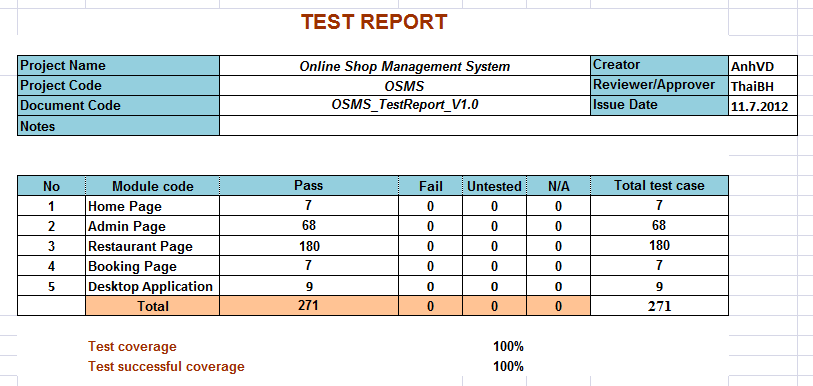 5. Software Testing
5.4 Bug Report
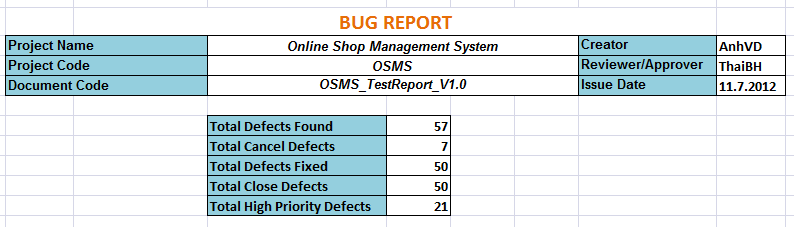 6. Demo and QA
Thanks for listening